First Principles Review Committee
5-6 August 2019
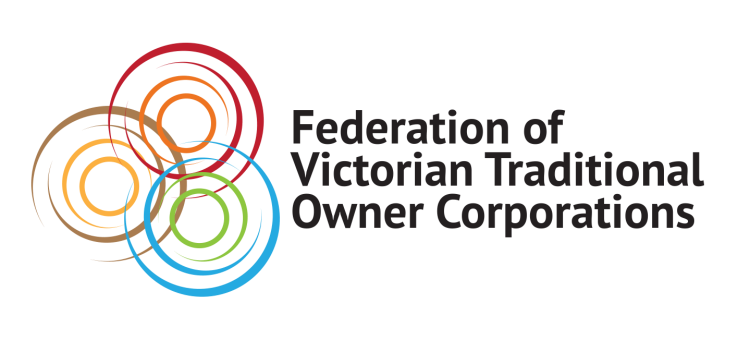 Agenda
DAY 1
DAY 2
Welcome and Acknowledgment
Sorry Business
Attendance and apologies
Welcome and Acknowledgment
Attendance and apologies
Review of the previous day
Background and purpose
Overview of 1st Principles Review
Terms of Reference
Land Use Activity Agreement
Natural Resource Agreements
Introduction to the Settlement Act
Reviewing State’s financial modelling
What is native title?
What is the Settlement Act
Lunch Time – Aboriginal Housing
Introduction to the templates
Response to Timber Creek
The structure of Settlement Act agreements
Individual templates
Next steps
2
Background & Purpose
3
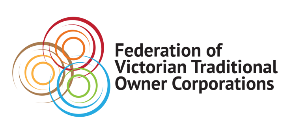 3
Background and purpose
Last year the State agreed to undertake the Template Review, being a review of the template agreements which underpin all Recognition and Settlement Agreements.
What are the ‘templates’?
Standard legal agreements between the State of Victoria and the Traditional Owner group that document and record the terms of a settlement.
Taken all together they make up the “Recognition & Settlement Agreement”
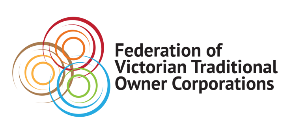 26/10/2014
4
Background: The Templates
Indigenous Land Use Agreement
Agree not to pursue a native title claim
Recognition and Settlement Agreement
Land Use Activity
 Agreement
Natural Resource
Agreement Traditional Owner Land Natural Resource Agreement
Traditional Owner Land 
Management Agreement
Funding & Land
 Agreement
Participation  Agreement
Governs activities to take place on Crown land, going forward (replaces the Future Act regime). Allows for: 
Procedural rights; 
Right to comment;
Entitlement to Community Benefits; or
Right of veto.
Some of the settlement funds are required to be held in the Victorian Traditional Owner Trust. 

This agreement sets out the basis on which the funds are held.
Provides funding:  
Economic development.
placed in trust to support core operations of the TOGE.

Transfers land to the TOGE: 
Freehold Title; 
Aboriginal Title to parks & reserves.
Provides for 

Joint Management  of parks & reserves held under Aboriginal Title;

Requires T/O Land Management Board to be established.
Provides for: 

T/O’s having access to natural resources on public land  and freehold land owned by T/Os (may be personal or commercial); 

Contains strategies for increased participation in resources management.
Background and purpose
The template review focused on the Land Use Activity Agreement (LUAA) and the Natural Resources Agreement (NRA).
The review was prompted by:
identification of problems with the LUAA when implemented for DDW.
some amendments to the Settlement Act which affected the NRA.
The State did NOT want to undertake a wide ranging policy review, but simple wanted to tweak the agreements, and resolve some known issues.
Accordingly, FVTOC organised the Template Review Committee with representatives of groups currently in negotiation to provide their views on the new template documents.
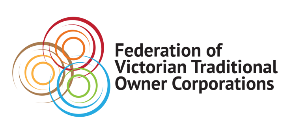 26/10/2014
6
Background and purpose
The Template Review Committee (the TRC) first met on 2 and 3 July 2018, for a workshop that went through the LUAA and NRA in detail.
From this workshop we developed a number of changes that Traditional Owners sought to the Templates.
These were put into a report and sent to the State on 9 July 2018.
The TRC then met with the State on 23 July 2018 to further talk through the proposed changes. The State noted: 

Many of the changes would require change to legislation; and 
Accordingly, they could be referred to another formal review: the 1st Principles Review.
The State confirmed this position in a letter dated 1 August 2018.
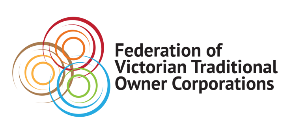 26/10/2014
7
Background and purpose
On the instructions of the TRC the Federation prepared a draft “Terms of Reference” for the new review.
By August 2018 Taungurung and Gundijtamara were close to the end of negotiations, and the State elections were approaching.
Further work on the First Principles Review was put on hold as all efforts went into these negotiations.
The Template Review Committee met again for the last time in June 2019.
The Committee: 
Agreed the Terms of Reference for the First Principles Review with the State; and
Established some governance rules for the First Principles Review Committee.
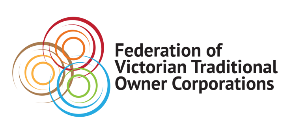 8
Overview of the First Principles Review
9
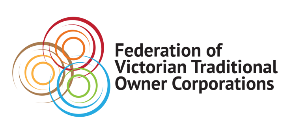 9
Governance Rules for FPRC
The general approach of the Committee is to adopt an approach of transparency and openness towards Traditional Owners.
Name: First Principles Review Committee
Open to all Victorian Traditional Owners.
Membership
Membership through an EOI process (then close).
Aim towards representation from all mobs
To be public, and open to any Traditional Owner upon request
Minutes and Terms of Reference
To meet quarterly (i.e. about every 12 weeks)
Meeting Frequency
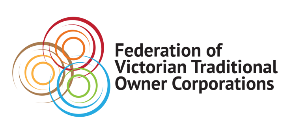 26/10/2014
10
Terms of Reference
The TOR provides a wide scope to look at almost anything under the Settlement Act
“The First Principles Review will be primarily concerned with issues that relate to principles and legislation that underpin, and mandate the content of the template Agreements and the State’s settlement policy.”
The review will cover all issues raised  by the Template Review Commitee
However:
Unlike the template review, when the State did NOT want to undertake a wide ranging policy review, they now seem more open.
In fact, the TOR  include more than just templates
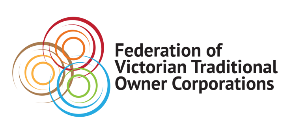 26/10/2014
11
First Principles Review
It seems the First Principles Review will be able to focus on any aspect of settlements.
In particular, we have include in the TOR some wider concepts about how settlements are negotiated:
Discussion of how the negotiations can include an assessment of compensation based on the principles of the High Court decision in Timber Creek.
The aim is to reach a joint position as to how we approach this issue, which can be used to help assess the settlement amount.
Also, the review can assess the State’s “Resourcing Policy.”
This policy has only recently being obtained from the State, and includes their internal principles for negotiation and Corporate Sustainability Modelling -> this is the basis on which they calculate all financial components of offers.
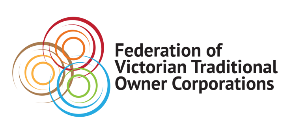 26/10/2014
12
Introduction to the Settlement Act
13
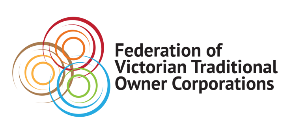 13
Background: Native Title and the Settlement Act
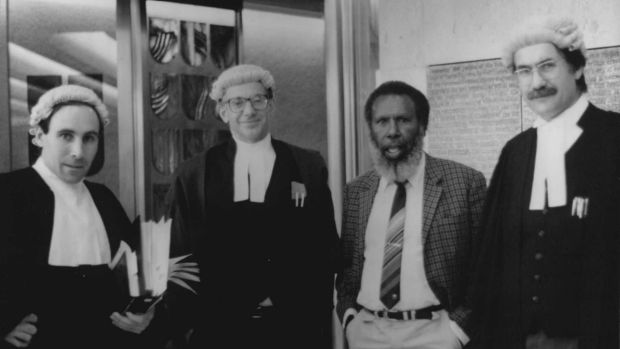 Eddie Mabo with Solicitor Greg McIntyre, barrister Ron Castan, and barrister Bryan Keon-Cohen at the High Court of Australia 1991
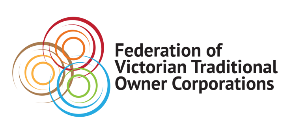 14
What is Native Title?
It is a property right, held by indigenous people, and extending back since before colonisation, and recognised by Australian law.
It was first recognised in Australian law in 1992 by the High Court in Mabo v Queensland (No. 2).
In 1993 the Native Title Act was introduced, which governs how native title rights are recognised and dealt with.
How do you get native title?
The Court does not “give” you native title, but recognises that it still exists.
You have to prove:
That you possess rights and interests to the land under traditional laws and customs.
That those laws and customs are currently acknowledged and observed, in a continuous connection going back to pre-colonisation.
Native Title has not been extinguished.
15
What is Native Title?
What does recognition of native title give you?
Native Title does not give you ownership, but access to certain rights:
Right to: camp, hunt, fish, gather food, and teach law and custom
Right to Negotiate: with anyone seeking to carry out activities that might effect your rights, can set rules, but can’t say “no.”
How are native title rights managed?
Native title rights are held by a corporation: a Prescribed Body Corporate or PBC
All native title holders have a right to join the PBC, to vote in general meetings and stand as a director. The PBC has obligations to consult native title holders on proposals that may effect their native title rights.
16
What is Native Title?
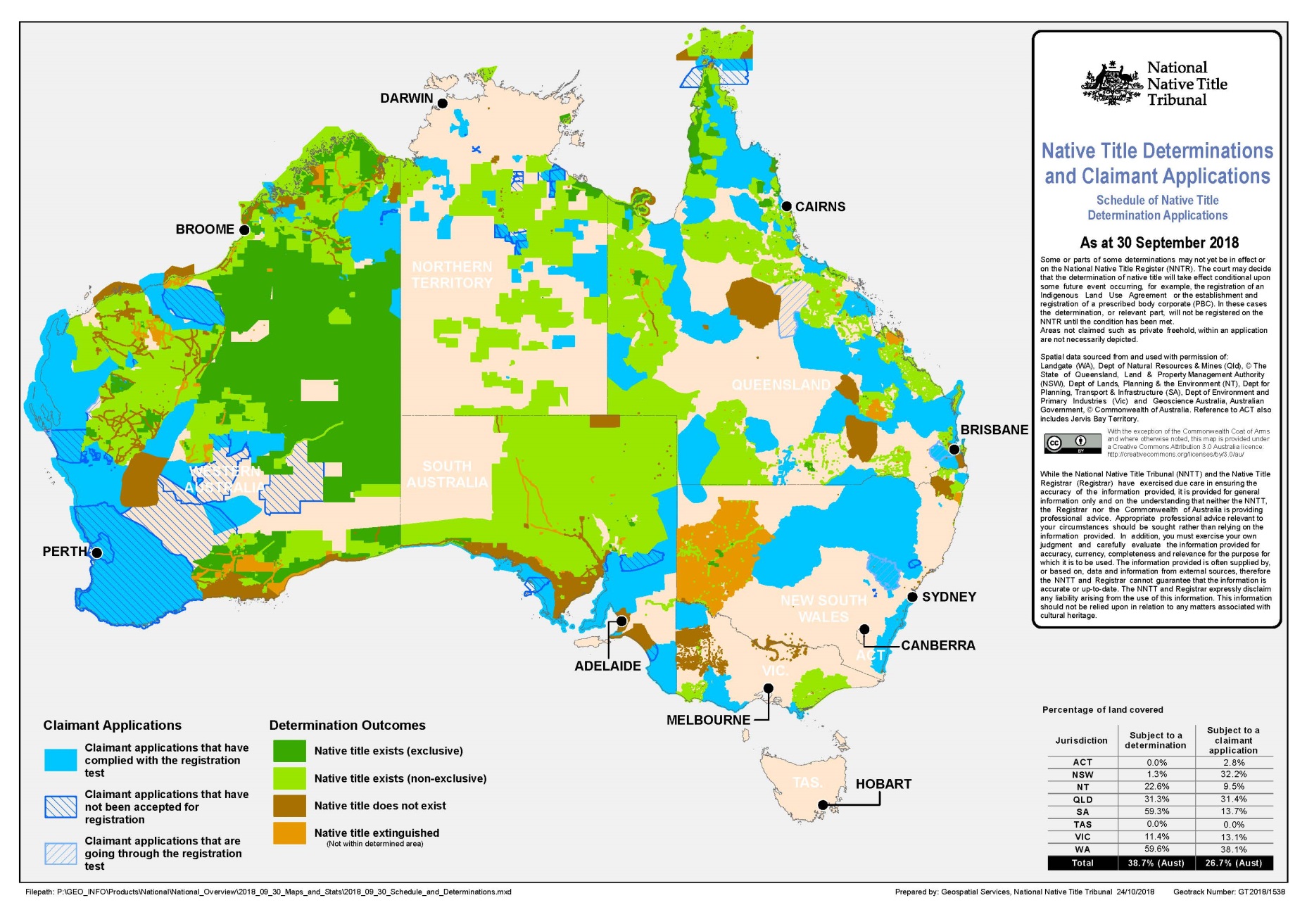 17
What is the Settlement Act?
It is an alternative to the Native Title system.
Is only in Victoria, and tries to overcome some disadvantages faced by Victoria TOs by reducing focus on connection and extinguishment.
Traditional Owners need to show they are the right people for country.
Do not need to prove continuous connection since colonisation
No extinguishment: settlement applies to all Crown land in the Settlement Area.
How do you get a settlement?
Rather than go through the Courts, you try and sit down and reach a deal (a “settlement”) with the State government.
There are two stages to negotiating:
Stage 1: is the Threshold Process, where you have to prove (A) the group consist of and represent the correct traditional owners for the area, and (B) the group is ready to negotiate and has the corporate structures in place.
Stage 2: is working out the deal itself – what will make up the settlement package?
18
What is the Settlement Act?
What does a settlement give you?
Rights to camp, hunt, fish, gather food, and teach law and custom 
(NRA)
An agreement covering all activities on Crown land, and some compensation.
(LUAA)
Recognition by the State as the TOs
Funding (and some times land) to set up an enterprise and become economically self-sufficient.
Joint Management of some national parks
What do you give up ?
You agree not pursue a Native Title determination or compensation through the Courts.
How are Settlement rights managed?
Settlement rights are held by a corporation: a Traditional Owner Group Entity or TOGE
All traditional owners have a right to join the TOGE, to vote in general meetings and stand as a director. The TOGE is answerable to its members at each AGM.
19
The Template Agreements: Understanding the Recognition and Settlement framework
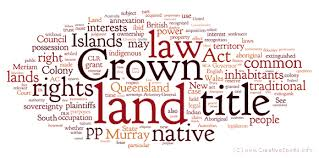 20
Recognition & Settlement Agreement frameworkWhat is on offer?
The Settlement Act provides a framework for what settlements might look like. FNLRS suggests it is useful to think about this split into two parts:
Commercial component: This is the funding paid by the State to set up an economic enterprise,  to help build the corporation and promote self-determination.
Traditional Owner Rights component: This secures your traditional owner rights and also provides the funds needed to fully access and enjoy these rights.
Rights over Land Use Activities which take place on Crown land
Joint Management of National Parks
Natural Resource Management (NRM)
Take & Use rights
Participation
right to participate in policy development for sustaining and maintaining country.
include the right to access, hunt, fish, gather and camp on country.
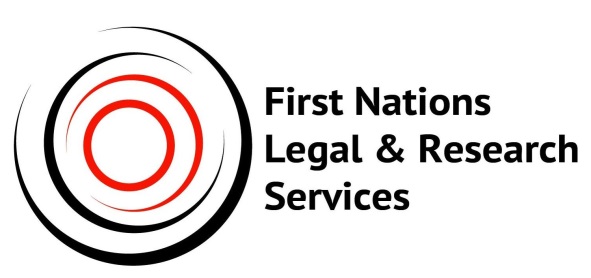 21
***Agreement structure****
Indigenous Land Use Agreement
These agreements are sometimes called the ”templates” as they are the standard documents that make up a settlement
Agree not to pursue a native title claim
Recognition and Settlement Agreement
Land Use Activity
 Agreement
Natural Resource
Agreement Traditional Owner Land Natural Resource Agreement
Traditional Owner Land 
Management Agreement
Funding & Land
 Agreement
Participation  Agreement
Governs activities to take place on Crown land, going forward (replaces the Future Act regime). Allows for: 
Procedural rights; 
Right to comment;
Entitlement to Community Benefits; or
Right of veto.
Some of the settlement funds are required to be held in the Victorian Traditional Owner Trust. 

This agreement sets out the basis on which the funds are held.
Provides funding:  
Economic development.
placed in trust to support core operations of the TOGE.

Transfers land to the TOGE: 
Freehold Title; 
Aboriginal Title to parks & reserves.
Provides for 

Joint Management  of parks & reserves held under Aboriginal Title;

Requires T/O Land Management Board to be established.
Provides for: 

T/O’s having access to natural resources on public land  and freehold land owned by T/Os (may be personal or commercial); 

Contains strategies for increased participation in resources management.
The ILUA
The Indigenous Land Use Agreement (ILUA) binds all the agreements together and formalises these agreements as a native title agreement.  This allows the settlement package to be formally registered under the NTA.
The ILUA also binds all native title holders, meaning everyone claiming native title in the area is bound to the agreement, and cannot lodge a native title claim.
What happens to our native title rights?
Any native title that currently exists in the land will continue to exist, however you agree not to lodge a native title determination application, or an application for compensation, and instead will rely on the settlement package and the settlement agreements.
Future land use activities will also not be able to extinguish any native title rights unless the TOGE expressly consents to the particular activity and act of extinguishment.
23
More on the Templates
Below is further detail on the individual template agreements
In this agreement the Traditional Owner group agree not to pursue a native title claim in exchange for the settlement package contained in the RSA. This agreement ties the settlement package into the federal native title system, and ensures the agreement is binding on all native title holders.
ILUA
Recognition and Settlement Agreement
The RSA is the ‘head’ agreement, under which most of the other agreements sit.
 Within the RSA sits: (i) a Funding Agreement, to transfer funds to the TOGE; and (ii) a Land Agreement, whereby the TOGE may elect to take parcels of freehold land, and gives the TOGE Aboriginal Title to the national parks that are to be jointly managed.  The RSA also includes recognition measures.
The NRA recognises that Traditional Owners have a right to take and use the natural resource of their land, and to participate in their management. It specifies that the TOGE and the State will work together to develop appropriate strategies to enable the TOGE to participate and obtain employment for TOGE members in the management of natural resources.
Natural Resource 
Agreement
Traditional Owner Land Natural Resource Agreement
The TOLNRA applies similar principles as in the NRA, but applies to privately owned land (i.e. land owned by Traditional Owners or the TOGE) within the agreement area. Because it applies to land held by T/Os, the TOLNRA has less restrictions then the NRA, but require that you get the consent of the landholder.
24
More on the Templates
Land Use Activity Agreement
The LUAA is a contract between the State and the TOGE under the Settlement Act. It provides a new system for engaging Traditional Owners about certain activities that take place on Crown (public) land within a group’s agreement area.  The LUAA replaces the procedures and rights and under the future acts regime of the Native Title Act 1993 (Cth).
When an activity occurs on Crown land the LUAA will determine what rights TOs have, being a right to notice, to make comment, to negotiate an agreement, or to consent / veto the activity. The rights that TOs have will depend on the seriousness, or significance, of the activity. The LUAA also contains a schedule of compensation paid for activities undertake by the State.
Traditional Owner Land Management Agreement
This agreement establishes the basis on which the joint management of national parks will occur, including the appointment of members to Traditional Owner Land Management Bboards.
The Participation Agreement establishes the TOGEs relationship with the Victorian Traditional Owner Trust (VTOT).  A part of the settlement funds will be held on trust by VTOT, with the annual dividend paid to meet the TOGE’s core costs.
Participation Agreement
25
Negotiations
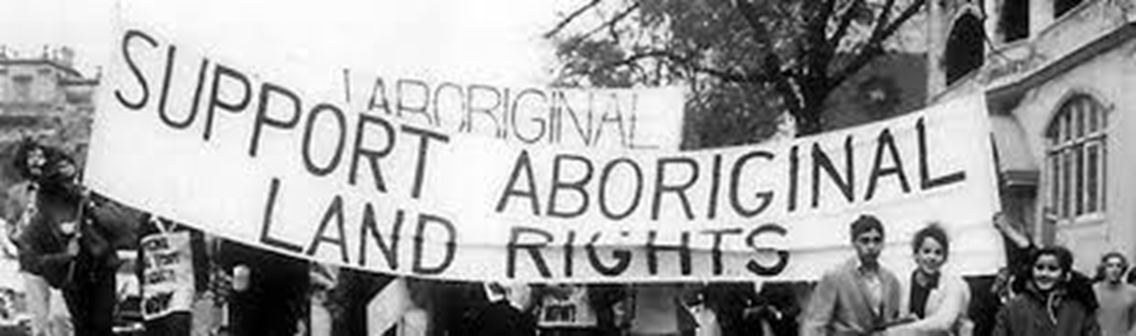 26
How are negotiations carried out?
Appointed TOGE
TOGE
Traditional Owner Full Group
Appointed Negotiation team
If agreement is reached it must go back to the full group for approval.
Negotiation team
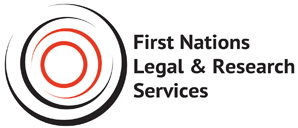 Legal, economic & policy advice.
Negotiations
State negotiation team
Dept. of Justice & Reg
DEWLP
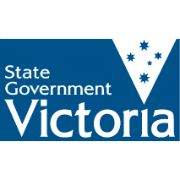 27
How do the Negotiation Team plan?
Cost out aspirations:
Value native title rights:
Griffiths v Northern Territory (also called Timber Creek) recently established the monetary value of native title rights (50% of market value, plus interest, plus solatium).
This is the State’s preferred method. You  cost out the aspirations of the traditional owner group, and then see if the State will provide enough funding.
This case, handed down by the High Court in February, provides an objective method by which to value native title rights for the first time.
It involves setting out detailed budgets and business plans and arguing them with the State.
This is useful and necessary, in order to properly understand and plan out the groups aspirations, however it is subjective, and means you are relying on the good will of the State.
However, there is uncertainty in Victoria, as negotiations are over a large area, and not all the data is available (i.e. what extinguishment has occurred and when).
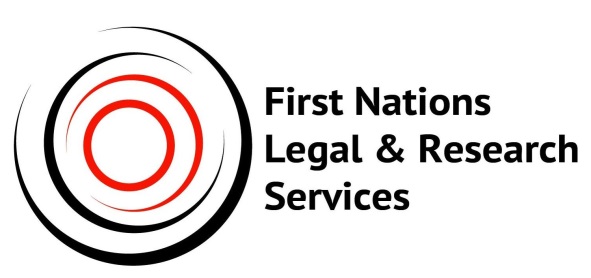 However, does provide another tool to try and work out our legal rights.
28
Common Planning tools
The negotiation team may be guided by a series of plans and research:
This is a high level plan setting out  the aspirations for country and the group itself.
Country Plan
Strategic Plan
TOGE Corproation Strategic Plan.
Planning and costing the aspirations of the group. How many employees required? What type of enterprise should the group set up? What type of investments for term growth and sustainability?
Economic Development & Sustainability Plan
Native Title Valuation
Using available data to try and value native title compensation payable, in light of the decision in Griffiths v Northern Territory
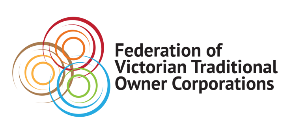 Templates Review: Review of instructions from the TRC
LUAA
NRA
30
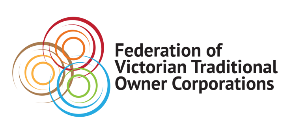 30
The Land Use Activity Agreement
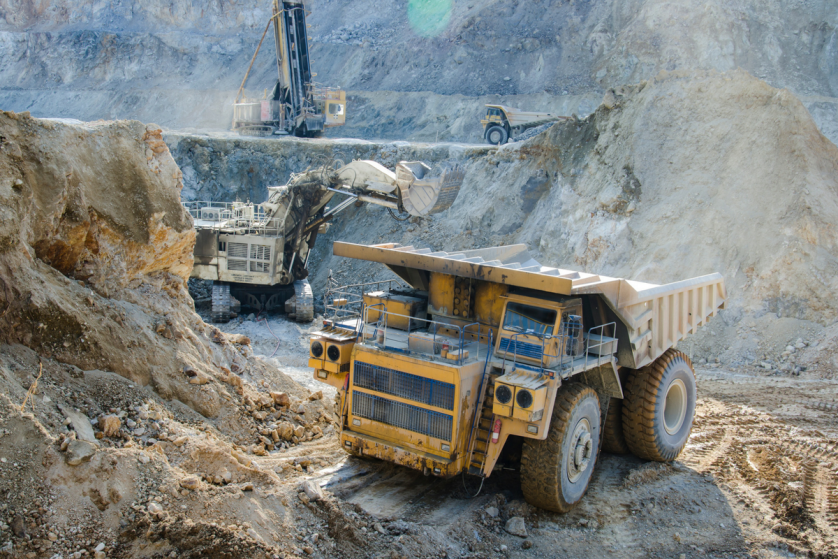 What is the LUAA?
An agreement that governs all Land Use Activities that take place on Crown land, (replaces the Future Act regime).
The LUAA categorises Land Use Activities as:  Routine, Advisory, Negotiation A / B, or Agreement
Depending on the category Traditional Owners receive different levels of rights and compensation
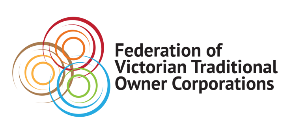 31
Recap on the LUAA
The Settlement Act deals with Land Use Activities in Part 4 of the Act.
Part 4 sets out all the basic rules for Land Use Activities, and the LUAA fills in the details.
Section 28: defines what activities are Land Use Activities, and are therefore covered by the Settlement Act, and need to be dealt with in the LUAA;
Section 27: establishes the five categories of Land Use Activities: Routine, Advisory, Negotiation Class A, Negotiation Class B, and Agreement Activity; and
Section 32: requires that the LUAA must specify what Land Use Activities fit into which specific category (Routine, Advisory, and so on).
Once the category of the activity is determined, Part 4 sets out how it must be dealt with, for instance whether notice, negotiation or consent is required (see sections 33, 35 and Division 3).
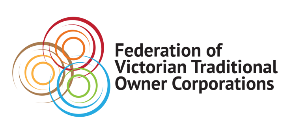 32
Section 28: What is a “Land Use Activity” ?
Section 28 sets out what is meant by the term “Land Use Activity”:
The grant, amendment or variation of a Public Land Authorisation (i.e. a lease, licence or permit over Crown land).
Public Land Authorisations:
Earth Resource Infrastructure Authorisation:
The grant, amendment or variation of Earth Resource or Infrastructure Authorisation (i.e. an exploration licence, petroleum licence, mining lease, production license, pipeline permit, etc.)
The clearing, controlled burning, carrying out of works or revegetation of Crown land.
Works on land
Grants of freehold, and reservations
Selling Crown land, or grant, amending or varying reservations over Crown land.
Timber release plans, management plans and work plans, Fisheries Authorisations, changes in the status of land under the Forests Act 1958 (Vic)
Other stuff:
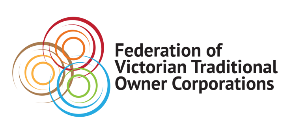 33
Section 27: What are the categories of Land Use Activity ?
Section 27 tells is there are 5 categories of Land Use Activity:
The LUAA then decides what specific Land Use Activity fits into which category.
i.e. Public Land Authorisations
Short term permit / lease
Medium term lease
Long term lease
Advisory
Negotiation A
Routine
Agreement
Negotiation B
No obligation to notify.
Traditional Owners must consent for activity to go ahead.
Obligation to provide notice and allow 28 days for comment.
Obligation to negotiate an agreement.
Obligation to negotiate an agreement.
VCAT decides if it goes ahead, and payments & conditions.
VCAT only to set payments & conditions.
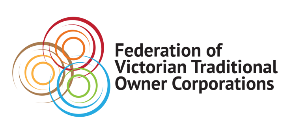 34
Role of the LUAA in the Settlement Act framework
Part 4 set all the things that may (or sometimes must) be included in a LUAA:
Agreement Land
Schedule 2
Which land will be covered by the LUAA, and which land is excluded.
Schedule 3
Categorise LUAs
What Land Use Activities fit into which category?
Schedule 4
It may include standard conditions to apply to  Exploration Licences
Exploration conditions
Schedule 5
Advisory notifications
Sets out basic requirement and info to be included in notifications.
a process for dealing with multiple activities arising from a single project.
Schedule 6
Multiple LUAs
Community Benefits
It may include the amounts of  Community Benefits payable by the State.
Schedule 7
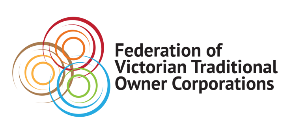 35
Template: LUAA
So, what did we want to change?
Increase categories for all Commercial and Community Leases, Permits and Licenses.
Public Land Authorisations:
Earth Resource Infrastructure Authorisation:
Make fracking an ‘Agreement Activity’ subject to veto. 
Require notice for the grant of any exploration licenses.
Change ‘Major Public Works’ from Negotiation (Class B) to (Class A)
Change ‘Works on seabed, sand bypassing & dredging’ to Advisory.
Works on land:
Timber Release Plans:
Change from Negotiation (Class A) to Agreement Activity
Community Benefits:
Adopt formulas put forward by FNLRS;
Solatium to be assessed on a case by case basis.
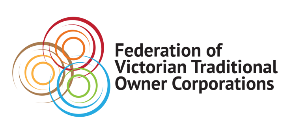 36
Template: LUAA
What else did we want?
Better and more accessible explanatory material is prepared with respect to the LUAA.
Better Communication
The State to ensure better compliance:  
More funding to TO’s to monitor and enforce; 
More training & education for State & Local Government officers;
Alternate enforcement regime (fines?)
For exploration license make compliance with Sch 4 a license condition.
Compliance
Reserved TO licences
Where a limited number of licences may be granted for a particular commercial activity (for instance within a National Park) a certain number should be withheld, and allocated to Traditional Owners.
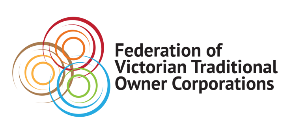 37
A closer look at Public Land Authorisations
Public Land Authorisations
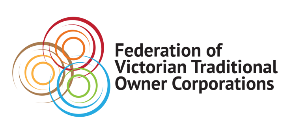 38
Public Land Authorisations
Most commonly, a Public Land Authorisation can be understood as a lease, licence, permit or authority over Crown land.
Specifically, a Public Land Authorisation is a lease, licence, permit or authority under the  National Parks Act 1975; Crown Land (Reserves) Act 1978; Forests Act 1958 ; Land Act 1958; Water Act 1989 or Surf Lifesaving Association Act 1967. It also includes a tour operator licence under the Wildlife Act 1975 (Vic); a consent for use or development of coastal land under the Coastal Management Act 1995; and a Carbon Sequestration Agreement under the Climate Change Act 2010.
The LUAA  applies to the grant, amendment or variation of a Public Land Authorisation
Community Benefits are payable in accordance with Schedule 7.
Leases, licences,  and permits are consider as either being for:
a Community Purpose;
or
a Commercial Purpose;
A lease, licence, or permit will be treated differently depending on whether it is for a Community or Commercial purpose.
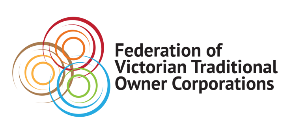 39
Public Land Authorisations
A lease licence or permit will be for a Community purpose if granted for a purpose that is solely or primarily for community, social, religious, educational, health, charitable or sporting purposes; or permits the use of land for providing services that are non-commercial in nature and aimed at improving community safety or welfare.
Categories of Community Purpose leases, licence and permits
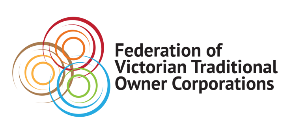 40
Public Land Authorisations
A lease licence or permit will be for a Commercial purpose if granted for any purpose other than for a Community Purposes.
Categories of Commercial Purpose leases, licence and permits
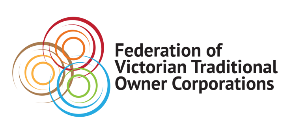 41
A closer look at Earth Resource Infrastructure Authorisations
Earth Resource Infrastructure Authorisations
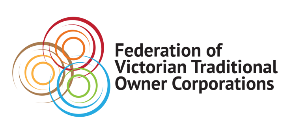 42
Earth Resource Infrastructure Authorisations
An Earth Resource or Infrastructure Authorisation means any licence, permit or lease allowing for the for prosecting, exploration or mining of minerals (gold, copper, zinc. etc.) or exploration or production of petroleum, or gas. This category also includes authorisations relating to renewable geothermal energy and gas sequestration.
The LUAA  applies to the grant, amendment or variation of a Earth Resource or Infrastructure Authorisation
Community Benefits are either:
to be negotiated between the parties;
or
with respect to exploration activities Schedule 4 may apply.
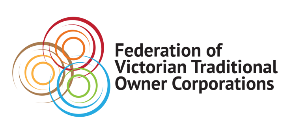 43
Earth Resource Infrastructure Authorisations
extracting stone from an existing reserve, or a reserve recommended by  the Victorian Environmental Assessment Council
Advisory:
a pre-licence survey under the Pipelines Act 2005 (Vic)
Exploration: Any licence or permit allowing for prosecting, or exploring for minerals, petroleum, or gas. This category also includes authorisations relating to renewables and gas sequestration.
Negotiation
(Class A) :
Mining / Production: Any licence, or lease allowing extraction of minerals, or production of petroleum or gas.
What did the TRC say?
If the proponent agrees to be bound by the terms and conditions in Schedule 4, then it will be treated as:
Routine
Need a requirement of notice to TO’s when any such exploration license is granted.
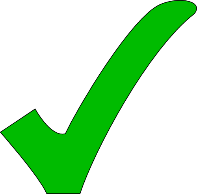 If licence involves fracking then it should be an ‘Agreement Activity’
44
A closer look at Works on land
Works on land
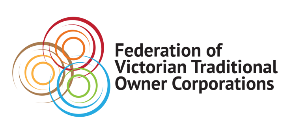 45
Works on land
Works on land includes any clearing, planned controlled burning, carrying out of works, or revegetation on Crown land.
Crown land is overseen and managed by a ‘Committee of Management’ – and it is this committee that is responsible for negotiations and entering into an agreement with the TOGE.
Community Benefits are:
payable in accordance with Schedule 7 where the ‘Committee of Management’ is the State or State agency;
or
Is otherwise to be negotiated between the parties;
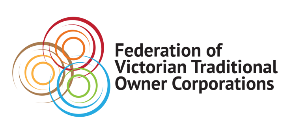 46
Works on land
Routine Activities
Maintenance and other low impact works are Routine Activities, including maintenance to:
grounds, the seabed, roads and tracks (for example, weed control, grass cutting, sand bypassing, and dredging)
fences, gates and signage, replacement of existing fences, gate, and signage.
What did the TRC say?
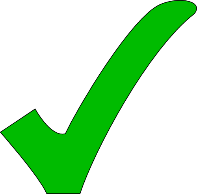 Sand bypassing, and dredging of the seabed should be an Advisory Activity
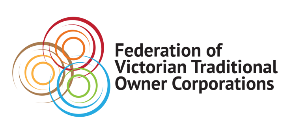 47
Works on land
Advisory Activities
The construction of a Minor Public Work is an Advisory Activity.
Minor Public Work means works carried out by the State for a public purpose, and includes the activities below, and any activities that will have a similar impact on the land, or inhibition on the enjoyment of Traditional Owners Rights:
Construction of a: fish ladder; sport or recreation facility (unless earth moving is required); walking track; other track (where the affected land has been disturbed from prior works); car park; pump, bore or other works on a waterway; lighting of public places; jetty or wharf; tide gauge; navigation marker or other navigational facility; weather station or tower; storage shed; toilet block; picnic facility; or low impact telecommunications infrastructure.
The following land management activities are Advisory Activities: (i) planned controlled burning; (ii) revegetation works and associated activities; (iii) rehabilitation of vegetation, or a river, creek or stream; and (iv) destruction of rabbit warrens.
48
Schedule 3: Works on land
Negotiation (Class B) Activities
The construction of a Major Public Work is an Negotiation (Class B) Activity.
Major Public Work means works carried out by the State for a public purpose, and includes the activities below, and any activities that will have a similar impact on the land, or inhibition on the enjoyment of Traditional Owners Rights:
the construction of:
public recreation or sport facilities where earthmoving is required;
new educational, health or emergency service facilities, or similar; and
Infrastructure through a public-private partnership;
projects that:
involve the granting of freehold for a public purpose; 
have been declared a “major project” or “declared project” or similar.
What did the TRC say?
All Major Public Works should be Negotiation (Class A)
major projects that involve long term leases;
any other works that will require the exclusion of the public for effective operation upon completion of the works.
Major Public Works also includes a government authority constructing:
electricity transmission or distribution facilities;   gas transmission or distribution facilities;  cable, antenna, tower or other communications facilities; pipelines or other water supply or reticulation facilities; drainage facilities, or levees or devices for the management of water flows; irrigation channels or other irrigation facilities; and sewerage facilities.
49
Works on land
Agreement  Activities
The construction of a Major Work for commercial purposes, where a Public Land Authorisation is not required is not required is an Agreement Activity.
Major Works  means the carrying out of works on Agreement Land, or the clearing of Agreement Land, which does not fall within the definition of Minor Public Works or Major Public Works.
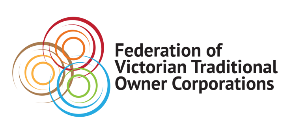 50
A closer look at Timber Release Plans
Timber Release Plans
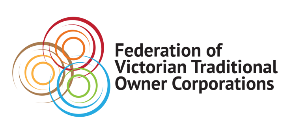 51
Timber Release Plans
What is a Timber Release Plan?
A Timber Release Plan (TRP) is a five-year rolling plan that identifies areas called coupes that may be harvested by VicForests for timber over the next three to five years.
The publication of a notice of a Timber Release Plan or of a change to a Timber Release Plan is a Negotiation Activity (Class A ).
The Community Benefits payable are set out in Schedule 7.
What did the TRC say?
The publication of a TRP should be an Agreement Activity
The State has identified a larger problem with Timber Release Plans
However!
The LUAA only applies to publication of new plans.
VicForests current practise is to only modify existing plans, meaning the changes are never caught by the LUAA. This will need to be addressed and fix in the review!
52
A closer look at Community Benefits
Community Benefits
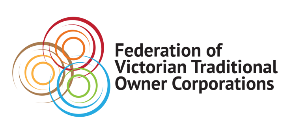 53
Community Benefits
Community Benefits can be negotiated for any 
Negotiation (Class A), Negotiation (Class B), or Agreement activity.
However, when the person carrying out the activity is the State, or any state agency or department – Schedule 7 will apply, and set the amount Community Benefits payable.
When it is NOT the State carrying out the activity (i.e. it could be Local Government, a Water Authority, a private company) Schedule 7 does not automatically apply and the Community Benefits need to be negotiated between the parties.
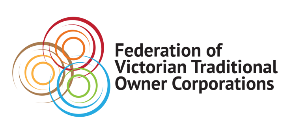 54
Community Benefits
Schedule 7 covers the following:
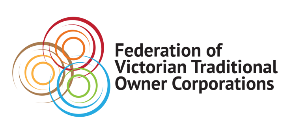 55
Community Benefits
The Community Benefits offered by the State are taken from the negotiations with Dja Dja Wurrung in 2013 (adjusted for inflation).
All Community Benefits are inclusive of a 10% solatium .
What did the TRC say?
We relied on the Full Federal Court decision: 
65% of market value;
interest from  extinguishment; 
solatium.
High Court reduced to 50%  of market value
All Community Benefits should match the values found to apply in Griffiths v Northern Territory (also called Timber Creek)
Also, solatium to be calculated on a case by case basis.
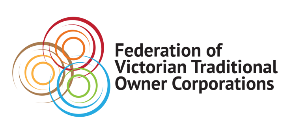 56
Leases, Licences and Permits
State’ s Formula A
($ amount of RR in $0 - $20,000 * 25%) 
+ ($ amount of RR in $20,001 - $100,000 * 10%) 
+ ($ amount of RR in $100,001 - $500,000 * 5%) 
+ ($ amount of RR in $500,001 – $1,000,000 *2.5%) 
+ ($ amount of RR above $1,000,001 * 0.5%)
Community benefits 
(payable each rent is received)
=
RR = Rental Received.
All percentages in this formula are inclusive of a 10% solatium.
FNLRS’ s Formula A
Solatium?
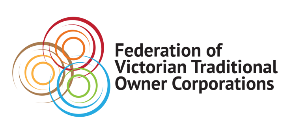 57
Major Public Works
State’ s Formula B
($ amount of UMV in $0 - $100,000 * 25%) 
+ ($ amount of UMV in $100,001 - $500,000 * 10%) 
+ ($ amount of UMV in $500,001 - $1,000,000 * 5%) 
+ ($ amount of UMV in $1,000,001 – $10,000,000 *2.5%) 
+ ($ amount of UMV above $10,000,001 * 0.5%)
Community benefits
=
UMV = Unimproved Market Value.
All percentages in this formula are inclusive of a 10% solatium.
FNLRS’ s Formula B
=
Community benefits
50% of the UMV
Solatium?
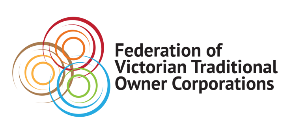 58
Community Benefits
State’ s Formula D
Community benefits = which ever is bigger
Minimum Payment :   $1300 (for any property worth less than $2600)
or
($ amount of UMV in $0 - $100,000 * 50%) 
+ ($ amount of UMV in $100,001 - $500,000 * 25%) 
+ ($ amount of UMV in $500,001 - $1,000,000 * 10%) 
+ ($ amount of UMV in $1,000,001 – $10,000,000 *2%) 
+ ($ amount of UMV above $10,000,001 * 0.5%)
=
Scaled Payment:
FNLRS’ s Formula D
Minimum Payment :   $1300 (for any property worth less than $2600)
or
=
50% of the UMV
Flat Payment:
Solatium?
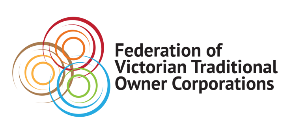 59
Terms of Reference
What do the Terms of Reference say about the LUAA?
“The Review will examine the policy and legislative underpinnings of the LUAA template, including those issues related to:
The Community Benefits formulae, in light of the Timber Creek High Court Judgment (including payment of solatium)
The categorisation of land use activities (in the LUAA template and the TOS Act) 
The treatment of Hydraulic Fracturing (fracking)
The treatment of Alpine resort land
Outcomes from Schedule 4 [and other] negotiations between Traditional Owner groups and industry bodies
The treatment of Timber Release plans/ timber harvesting”
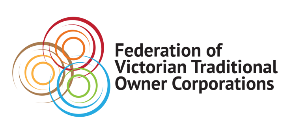 26/10/2014
60
Terms of Reference
What do the Terms of Reference say about the LUAA?
“The Review will examine other aspects of the RSA (in addition to the NRA and LUAA), including issues related to:
Review mechanisms
Communication regarding the settlement and the obligations associated with individual agreements (to Traditional Owners, the general public and State officers)
Compliance with obligations
Enforcement of compliance”
[Dispute Resolution Process – categorisation, valuations, etc. ]
Only thing not directly covered: “Reserved TO licences” Where a limited number of licences may be granted for a particular commercial activity (for instance within a National Park) a certain number should be withheld, and allocated to Traditional Owners.
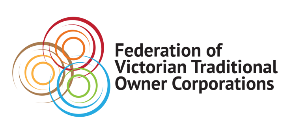 26/10/2014
61
The Natural Resources Agreement
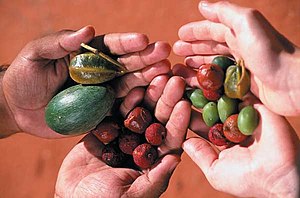 What is the NRA?
An agreement that give Traditional Owners rights: 

Rights to access to natural resources on public land  and freehold land owned by Traditional Owners (may be personal or commercial); 

The ability for increased participation in resources management.
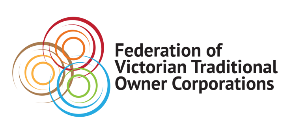 62
NRA: Take & Use / Participation
The “Natural Resource Agreement”(NRA) deals with two major components:
Take and Use 
Rights
It allows for the carrying out of “Agreed Activities” with the LUUA area.
“Agreed Activities” are things like hunting, fishing, gathering, camping and so on. Sometimes called “take and use” rights.
It contains the “Participation Strategies”, which are strategies to enable members of the traditional owner group to participate in or obtain employment in the management of the natural resources of the land;
Participation Strategies
This will include opportunities to contribute to policy, and some procurement exemptions, to allow for the awarding of contracts and work in Natural Resources Management.
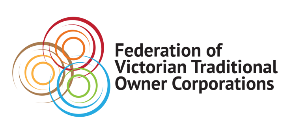 63
.
TAKE & USE
Take and Use
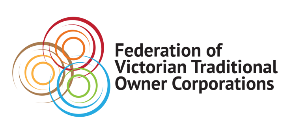 64
.
“Natural Resources”
The NRA is concerned with governing “natural resources”
For the purposes of the NRA “Natural Resource” means land, Vegetation, Animals, Water and Stone;
“Stone” means stone, gravel, limestone, lime salt, sand, loam, clay, brick, earth, salt, guano, shell grit, soil and other similar materials, but not precious metals.
“Animals” means all animals, including Fauna and Fish and whether Wildlife or introduced animals, on or depending on the Agreement Area;
"fauna" means any animal-life which is indigenous to Victoria … but does not include humans;
“Vegetation” means all Flora and Forest Produce (other than Timber Resources) depending on the Agreement Area;
“fish” all species of vertebrate aquatic fauna other than mammals, reptiles, birds & amphibians
“Wildlife” includes all kinds of deer, non-indigenous quail, pheasants, and partridges.
"flora" means any plant-life which is indigenous to Victoria and includes any other living thing generally classified as flora.
“Water” means water that is in, on or under the Agreement Area
“forest produce” means all parts of trees or plants, and includes (i) honey; (ii) beeswax (iii) oil distilled from any species of eucalypt; (iv)     firewood.
65
Structure of the NRA: Agreed Activities
The NRA permits Traditional Owners to undertake “Agreed Activities”
on either:
Public Land Conditions & Private Land Conditions  are specific rules and conditions that must be followed in carrying out an Agreed Activity, and sometimes limit what Agreed Activities can and cannot be done.
Public Land
Private Land
Subject to Conditions
 For Private Land
Subject to Conditions
For Public Land
The “Agreed Animal List” and “Agreed Vegetation List” are lists agreed through a Partnership Forum. They can  vary or change any conditions applying to the taking or use of specific Animals or Vegetation on a temporary or permanent basis.
In accordance with the Agreed Animal List; or
Agreed Vegetation List
The Sustainability Principles are agreed principles for ensuring the use of Natural Resources does not occur beyond the capacity of the environment to replace, regrow or replenish the natural resource.
Using best endeavours to comply with Sustainability Principles; and Traditional law and custom.
What did the TRC say?
Sustainability Principles apply equally to both parties, including the issuing of permits or authorities by the State to the general public to take natural resources.
66
NRA: What are the Agreed Activities?
In clause 6 of the NRA the State recognises that Traditional Owners can carry out the “Agreed Activities”
What are the Agreed Activities?
access, occupy and use the land;
enter, remain on and camp on the land
gather together to conduct cultural activities on the land;
take or use Water from a waterway or bore;
With respect to a Natural Resource:
access, hunt, take, use or interfere with the Natural Resource; or
cut, dig up or remove the Natural Resource; or
sell or give away any of the Natural Resource; or
any other similar activity in relation to the Natural Resource;
possess or use any Animal or any equipment, vehicle or other thing on the land for the purpose of carrying out an activity specified in above.
67
NRA: Agreed Activities
For the purpose of carrying out an “Agreed Activity” a Natural Resource may be:
approached, damaged, destroyed, fished, killed, injured, obstructed, released or otherwise interfered with; or

possessed, kept, moved or processed; or

felled, ringbarked or sapringed; or

otherwise similarly dealt with.
The State agrees that a Member is exempt from any payment, royalty or fee otherwise payable for the carrying out of an Agreed Activity, including any permit, application or other fees.
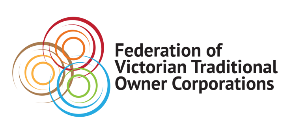 68
.
NRA: CONDITIONS FOR PUBLIC & PRIVATE LAND
Public Land Conditions
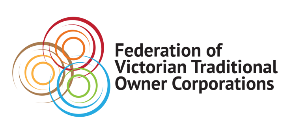 69
PUBLIC LAND CONDITIONS
The Public Land Conditions are contained in Schedule 1, and deal with the following:
Agreed Activities for Traditional Purposes
Item 3
There as some different rules if carrying out an Activity for Traditional or Commercial purposes.
Agreed Activities for Commercial Purposes
Item 4
General Conditions
Item 5
There are some specific rules around Vegetation and Animals.
Item 6
Conditions with respect to Vegetation
Item 7
Conditions with respect to Animals
Specific rules for camping
Camping
Item 8
What did the TRC say?
Definition of “Traditional Purposes” to be amended to include commercial uses, pending legislative change to the Settlement Act adopting the same changes to this definition.
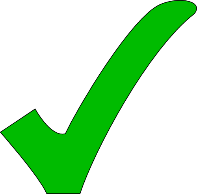 “Traditional Purposes” changed to “Non-Commercial Purposes” in the new template. Still need to seek legislative change to the Settlement Act.
70
.
NRA: Commercial Purposes
Item 4: Agreed Activities for Commercial Purposes
A Member must not undertake Agreed Activities on Public Land for Commercial Purposes with respect to Animals or Water.
A Member may undertake Agreed Activities on Public Land for Commercial Purposes with respect to Vegetation or Stone, provided that:
the quantity taken is limited to that required for the personal or domestic needs of the Member, their family, or group; and
the taking of Grasstree, grass tree fronds and regulated tree ferns remains subject to the Flora and Guarantee Order 2004.
Notwithstanding the above, a Member must not take any logs which are visibly hollow or which have growing moss or fungi for Commercial Purposes (but may do so for Traditional Purposes).
What did the TRC say?
The NRA needs to be clear that Traditional Owners have the ability to negotiate commercial use over and above personal or domestic quantities, and should set out a process for doing so.
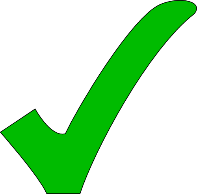 Clause 9.3 in the new Template expressly notes that the parties can enter into a further agreement for commercial use. 
Clause 10.2(f)(iv) sets out that the process for agreement is through the Partnership Forum
71
NRA: Vegetation
Item 6: Conditions with respect to Vegetation
Agreed Activities cannot be carried out with respect to ,
Section 60 of the Forests Act allows for any tree or class of tree to be protected.
a Reserved Tree
the Flora and Fauna Guarantee Act 1988 allows for any at risk flora to be listed as protected;
or Protected Flora
unless otherwise permitted by an Agreed Vegetation List.
Firewood is to be collected only from the forest floor.
What did the TRC say?
The prohibitions on taking protected or threatened flora or fauna should not apply to Traditional Owners without their consent.
72
NRA: Animals
Item 7: Conditions with respect to Animals
Agreed Activities cannot be carried out with respect to:
Animals that are Threatened, unless otherwise permitted by the Agreed Animal List; and
Vulnerable flora and fauna can be listed as threatened on Schedule 2 or under section 10 of the Flora and Fauna Guarantee Act 1988
a marine mammal, other than parts of dead stranded whales and dolphins.
Where conducting an Agreed Activity with respect to Animals, Members must use their best endeavours to comply with any applicable codes, rules, or guidelines relevant to the Agreed Activity, and which seek to ensure: (i) the welfare and humane treatment; or (ii) safe consumption; of Animals.
What did the TRC say?
The prohibitions on taking protected or threatened flora or fauna should not apply to Traditional Owners without their consent.
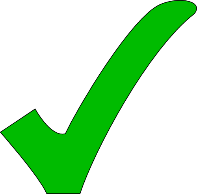 In the new template no restrictions on threatened animals for non-commercial purposes until agreed in an Agreed Animal List.
73
.
NRA: Participation Strategies
Participation Strategies
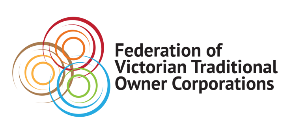 74
.
NRA: Participation Strategies
The Participation Strategies cover the following:
Policy and Planning
The relevant State agency will notify the Corporation at the formative stage of the development and review of NRM policies and regional strategic plans and the Corporation will have the opportunity to actively participate.
Monitoring and Research
Prior to commencing publically funded NRM research and monitoring, the State will notify the Corporation and provide it with the opportunity to participate, including in the design and scoping of research, implementation, skills development and training.
Joint Venture
The parties agree to consider entering into commercial joint venture opportunities (relevant to the NRM )
Board Appointments
The State will advise the Corporation of any upcoming vacancies to all NRM statutory entities (e.g. CMAs and Water Corporations).
Communication
The State's lead NRM agencies will develop communication strategies within their organisations to increase awareness of these strategies and their obligations contained therein.
Implementation
The State will establish and support processes such as governance and project management to implement these strategies.
75
Review
These strategies will be incorporated into the RSA Monitoring and Evaluation Plan and annual monitored and evaluated.
.
NRA: Participation Strategies
What did the TRC say?
The participation strategies should be mandated with clear deliverables and outcomes, for instances requirements to meet set objectives by certain deadlines, rather than aspirational open-ended obligations to use best endeavours or take reasonable steps. This would enable the parties (and any independent reviewer) to track performance and better assess whether outcomes of agreements are being achieved.
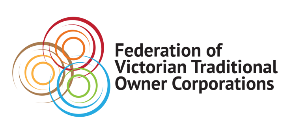 76
.
NRA: Participation Strategies
The procurement strategy establishes an annual target for each State agency (see definition) to procure NRM from the Corporation’s suppliers in the Agreement area
The target is 10% of each agency’s ‘total spend’ on procuring NRM in the Agreement area each financial year. The ‘total spend’ on NRM procurement will be calculated annually by departments when budgets and forward work programs are set.
The procurement strategy also commits the State and the Corporation to jointly establish a Right of First Refusal process to be followed by the Parties.
Where the procurement strategy is inconsistent with the policies of the Victorian Government Purchasing Board (VGPB), relevant Ministerial directions for Public Construction related procurement, or with individual departmental procurement policies, the RSA procurement strategy is to prevail.
What did the TRC say?
Adopt the procurement method put forward by Dja Dja Wurrung, which would allocate a specific dollar amount for Natural Resource Management spend within the region each financial year, which must be allocated to, and through, the relevant Traditional Owner Group Entity.
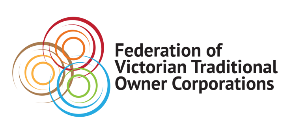 77
.
NRA: What else?
What other things did the TRC ask for in relation to the NRA?
Stronger implementation and review provisions
Better explanation of rights
The State should adopts stronger implementation and review provisions including: 
The introduction of an independent process of review to assess whether the State and other land managers are meeting objectives under the NRA;
clear and objective deliverables in the participation strategies; and
repercussions and consequences for non-compliance with the participation strategies and procurement policy.
An explanatory document be developed that clearly sets out what rights the NRA delivers in addition to rights already held or available to the general public.
More funding
Adequate resources be allocated to the State, land managers and Local Governments in order to achieve objectives of the NRA.
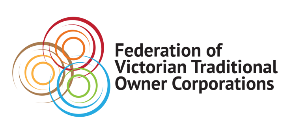 78
Terms of Reference
What do the Terms of Reference say about the NRA?
“The Review will examine the policy and legislative underpinnings of the NRA template, including those issues related to:

the application of the sustainability principles

the restrictions on access to flora and fauna (including how these relate to self-determination principles, and the principle of free, prior and informed consent)

the TOS Act definition of ‘traditional purposes’

the commercial use of natural resources

the participation strategies (including the procurement policy)”
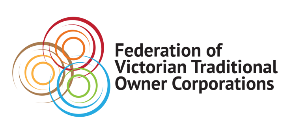 26/10/2014
79
Terms of Reference
What do the Terms of Reference say about the NRA?
“The Review will examine other aspects of the RSA (in addition to the NRA and LUAA), including issues related to:
Review mechanisms
Communication regarding the settlement and the obligations associated with individual agreements (to Traditional Owners, the general public and State officers)
Compliance with obligations
Enforcement of compliance”
The Terms of Reference appears to cover all issues raised by the TRC with respect to the NRA.
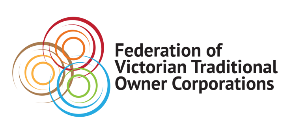 26/10/2014
80
Wider Settlement Review
81
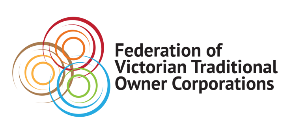 81
Understanding the RSA framework
The Settlement Act provides a framework for what settlements might look like. FNLRS suggests it is useful to think about this split into two parts:
Commercial component: This is the funding paid by the State to the set up an economic enterprise,  to help build the corporation and promote self-determination.
Traditional Owner Rights component: This secures your traditional owner rights and also provides the funds needed to fully access and enjoy these rights.
Joint Management of National Parks
Natural Resource Management (NRM)
Rights over Land Use Activities which take place on Crown land
Take & Use rights
Participation
right to participate in policy development for sustaining and maintaining country.
include the right to access, hunt, fish, gather and camp on country.
82
The Big Picture: Getting to a settlement figure
The big question in Settlement Act negotiations is: how much should we settle for?
This is difficult, because no amount of money will make up for the pain and destruction of colonisation.
Also, the Settlement Act is not about righting all the wrongs done to a Traditional Owner Group.
It is really only about settling issues to do with land, and providing a financial and legal basis for self-determination, and to allow the Traditional Owner Group to re-establish themselves on country.
With that in mind, how do we work out what a reasonable settlement figure would look like, and how do we argue that with the State?
83
How does FNLRS approach this question?
Cost out aspirations:
Value native title rights:
Timber Creek has set the monetary value of native title rights (50% of market value, plus interest, plus solatium).
You  cost out the aspirations of the traditional owner group in detailed budgets and business plans
An objective method by which to value native title rights for the first time.
This is useful in order to properly understand and plan out the groups aspirations.
Relying on incomplete and inaccurate data (i.e. what extinguishment has occurred and when).
Usually the group is drawing on its 
Country Plan.
The First Principles Review will now allow us to examine these both in detail, and hopefully reach agreed positions with the State.
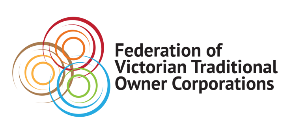 84
Response to Timber Creek: Valuing Native Title Rights
85
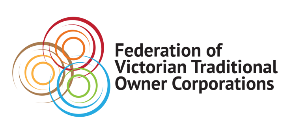 85
Valuing Native Rights
Valuing native title rights:
Timber Creek has set the monetary value of native title rights (50% of market value, plus interest, plus solatium).
Any extinguishment of native title that occurred post-1975  is now potentially compensable.
What extinguishes native title
Grant of freehold (sale of Crown land)
Grant of residential, commercial, community purposes and certain other leases
Land over which government has built infrastructure on Crown Land
Where government has built a public work on Crown Land under the authority of a pre-1996 reservation (s24JA)
86
Valuing Native Rights
How has Timber Creek been dealt with so far?
In recent negotiations FNLRS has attempted to value native title rights using Timber Creek.
This has been done by relying on records obtained from the State for all Crown Land sales from 1980 – 2016.
However there often big gaps in these records, and the State has said it does not consider them accurate.
We also hold s24JA notices - where government has built under a pre-1996 reservation – but we have no way of valuing the land effected.
We have no clue about:
The grant of residential, commercial or community leases
Government building on Crown Land
The State also would not have ready access to this information
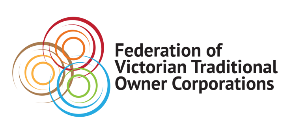 87
Valuing Native Rights
How can Timber Creek be dealt with going forward?
Now that we have the High Court decision the State seems to release that it needs to adopt an approach to Timber Creek.
This will hopefully allows us to negotiate a joint approach to these issues.
Things we will need to resolve:
How we will get access to records, or deal with the lack of records?
Is there a role for independent 3rd party assessment?
Are we comfortable with Traditional Owners getting very different outcomes, for arbitrary reasons?
How to approach requirements to prove “connection” in a Settlement Act context
How do we deal with solatium?
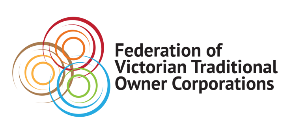 88
Terms of Reference
What do the Terms of Reference say about the Timber Creek?
“The Review will examine other aspects of the RSA (in addition to the NRA and LUAA), including issues related to:
…
Funding Agreement [ and overall quantum of settlements ] (including implications of Timber Creek)”
For such an important issue, this seems to be only a passing reference?
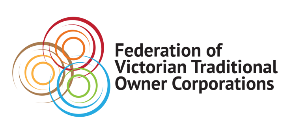 26/10/2014
89
State Resourcing Policy: Costing out aspirations?
90
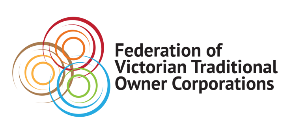 90
State’s modelling for TO corporation sustainability and negotiation guiding principles
For a very long time FNLRS has being asking the State to provide ‘the formula’ for how the calculate settlement offers.
The State has always being vague about how it does this.
However, they have now provided a policy entitled 
“Resourcing Traditional Owners Settlement Act Agreements”
This is the document which they use to calculate settlement offers!
While there a lots of issues with this policy, getting it released is a big win – because now we can have a real discussion about what should be in settlements.
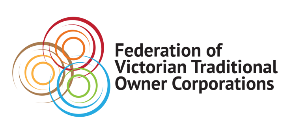 26/10/2014
91
Resourcing Traditional Owner Settlement Act Agreements
The policy contains two main parts:
The State’s settlement  principles for negotiations under the TOS Act.
These seven principles are to guide the State during negotiations.
The State’s modelling for TO corporation sustainability.
The State’s position on what is required to run a corporation
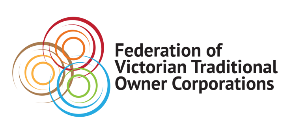 26/10/2014
92
Initial thoughts
The “principals” and the “modelling” are the really important documents, and provide great insight into the State’s view of settlements.
Overall these documents present a very narrow picture of what a settlement could be.
They largely design a corporation so as to meet the needs of the State
i.e. the focus is on servicing the agreements entered into under the RSA, leaving very little discretion about how the corporation may build and grow.
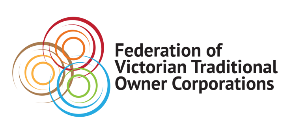 26/10/2014
93
The State’s guiding principles for negotiations under the TOS Act.
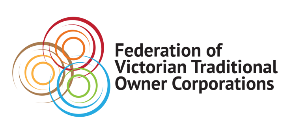 26/10/2014
94
The State’s guiding principles for negotiations under the TOS Act
The State’s compensation principles

The State’s TOS Act principles include that settlements should: 

Offer an attractive and fair alternative to settling claims through the Native Title Act 1993 (Cth) (NT Act); 

Advance the right of self-determination by empowering a Traditional Owner group to determine its own form of economic, cultural and social development;

Enable the achievement of Traditional Owner corporation sustainability; 
Achieve equity or appropriate parity between groups;
Encourage the optimal use of Crown land;
Consider the broader benefits available under the TOS Act framework; and
Consider the financial impact on the State.
26/10/2014
95
A summary of the State’s modelling for TO corporation sustainability.
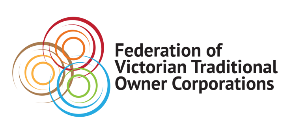 26/10/2014
96
A summary of the State’s modelling for TO corporation sustainability.
State’s sustainable funding model 

“In 2017 the Native Title Unit (NTU) undertook some work to examine how the State can ensure that Traditional Owner corporations with an RSA and RAP appointment are sustainably funded. The work was updated in 2018, and the State anticipates that its understanding of the components that form a sustainable Traditional Owner corporation, and financial modelling that underpins how costs might be met, will require review on a regular basis.”
 
“The NTU found that sustainability could be described as a corporation’s ability to:
meet its present financial, corporate and cultural needs
administer its functions
build a foundation for the future with some degree of autonomy or independence, requiring: (i) strong governance; (ii) financial viability (iii) ability to meet legal requirements and responsibilities; (iv) maintenance of assets; and (v)a functioning interface with Government and third parties”
26/10/2014
97
A summary of the State’s modelling for TO corporation sustainability.
The State’s modelling suggests a corporation needs $1.1 million in annual revenue
They say this is made up of a “ core operating budget” and an “optimal operating budget.”
core operating budget: to maintain the core functions of the corporation and ‘keep the lights on’
optimal operating budget: to foster growth of the corporation.
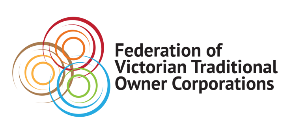 26/10/2014
98
A summary of the State’s modelling for TO corporation sustainability.
They then add the cost of meetings (AGM, board etc) :   	 	               $80,000
And costs for an office, vehicle and sundry expenses:	 	               $260,000
TOTAL: $1,100,000
26/10/2014
99
A summary of the State’s modelling for TO corporation sustainability.
How does the corporation achieve $1.1 million in revenue a year?
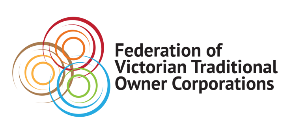 26/10/2014
100
A summary of the State’s modelling for TO corporation sustainability.
Other quantum
The corporation sustainability component of a settlement quantum is the basis for the majority of the settlement quantum. However, as noted, there are other components of the compensation principles such as offering a fair and attractive alternative to settlement under the NT Act, and achieving parity between groups which factor into the State’s final offer, intended to reach agreement. This component is determined through negotiation with the Traditional Owner group.
Implementation funding

There is other funding associated with the Natural Resource Agreement (NRA) and the establishment of a Traditional Owner Land Management Board and development of Joint Management. 

In total this brings all financial aspects of the settlement up to about $33 million.
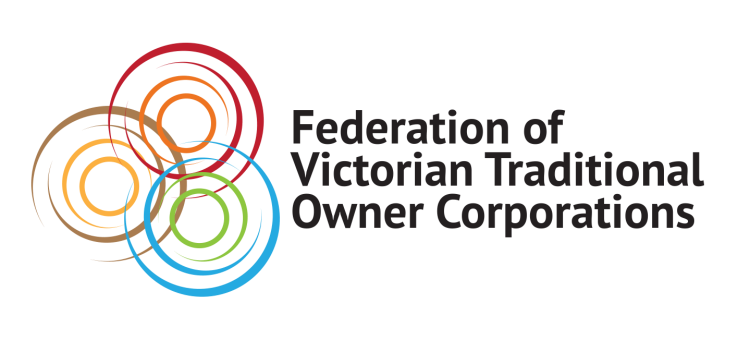 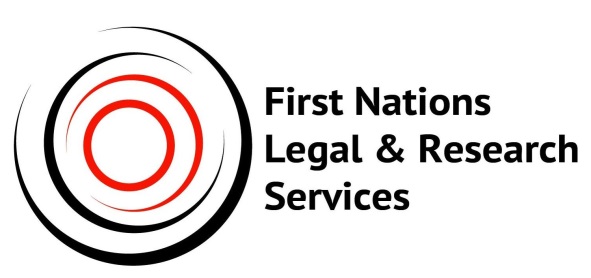 26/10/2014
101
Analysis
All of the annual revenue received by the corporation is required to be re-invested to service the corporations basic sustainability
The group is required to invest its compensation so it can continue to service the RSA agreements i.e. to  employ someone to administer the LUAA which facilitates land use by third parties.
This does not satisfy the States principal of advancing “the right of self-determination by empowering a Traditional Owner group to determine its own form of economic, cultural and social development;”
There is no consideration of the State’s principal of considering “the broader benefits available under the TOS Act framework.”
26/10/2014
102
Country Plan v Framework
When groups try to cost out their aspirations they turn to their Country Plan.
However the State concept of “sustainability” is ensuring the corporation can always exercise its rights, and service the RSA Framework.
Recognition and Settlement Agreement
Land Use Activity
 Agreement
Natural Resource
Agreement Traditional Owner Land Natural Resource Agreement
Traditional Owner Land 
Management Agreement
Funding & Land
 Agreement
Participation  Agreement
This seems to be the central point where the State’s view, and the Traditional Owner view of settlements diverge – Hopefully this will be a major focus of the First Template Review!
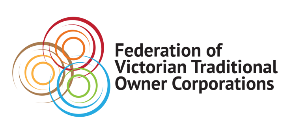 26/10/2014
103
Terms of Reference
What do the Terms of Reference say about the Resourcing Policy?
“The Review will examine other aspects of the RSA (in addition to the NRA and LUAA), including issues related to:
…
Funding Agreement (including implications of Timber Creek)” 

The State’s principles for Settlement Offers (including resources allocated to achieve the objectives of the NRA RSA)
Should there be a direct reference to the “Resourcing Traditional Owner Settlement Act Agreements” policy?
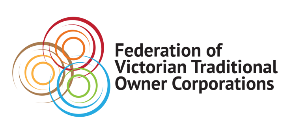 26/10/2014
104
Next Steps
The Federation is to:
Prepare a report identifying all of the legislation that will need to be amended in order to achieve all of the changes to the templates requested by the TRC; 

Prepare an options paper for the FPRC on ways in which the State and Traditional Owners could adopt a joint approach to negotations in response to Timber Creek. 

Draft correspondence to the State in response to the State’s resourcing policy (to be approved by the FPRC.
Next meeting?
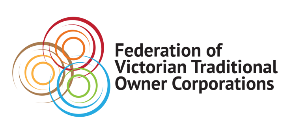 26/10/2014
105
END